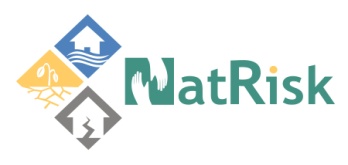 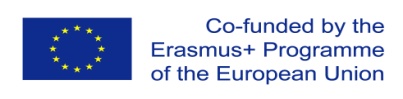 Development of master curricula for natural disasters risk management in Western Balkan countries
Quality Assurance Committee
Dr Simon McCarthy
Middlesex University HEC
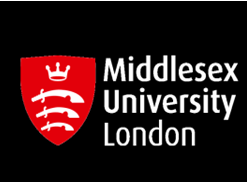 Logo of your organization
University of Defence Belgrade / 8th March 2018
Project number:  573806-EPP-1-2016-1-RS-EPPKA2-CBHE-JP
 
"This project has been funded with support from the European Commission. This publication reflects the views only of the author, and the Commission cannot be held responsible for any use which may be made of the information contained therein"
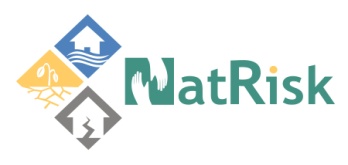 Development of master curricula for natural disasters risk management in Western Balkan countries
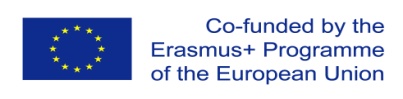 Q: work package self assessment reports
WP2 (UNIME): activity 2.5 is postponed because of changing legal status of one WB partner from Bosnia and Herzegovina (VSUP -> UBL). 	
WP3 (UNID): No problems reported.
WP4 (UNI): Prepared to start new masters course at UNSA.
WP5 (MUHE): Await comments from the management committee on the submitted QAC report (Oct). Ensuring that WP leaders are reviewing each deliverable. 	
WP6 (UNI): A lot of components therefore doubled resources on activities.
WP7 (UNI): No problems reported.
WP8 (UNI): No problems reported.

Will happen but state when and reflect on targets set.
Accreditation. Clarify one body across country partners.
2
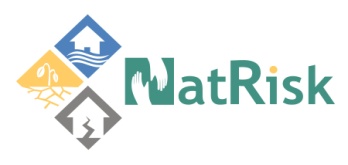 Development of master curricula for natural disasters risk management in Western Balkan countries
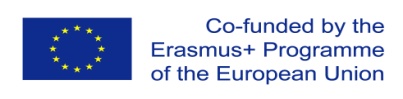 S: Deliverable reporting
2.1 Development of courses content and syllabi
	The language of the courses should be added.

2.1 Development of aims, specific competencies and learning outcomes of master curricula in WB HEIs
	The description of teachers competencies may be improved.

WP3.3  Development of trainings’ content corresponding educational materials and selection of teaching staff  UNI, UNID, KPA
	A different format is used, but it seems to be adequate for this kind of report.

WP3.3  Development of trainings’ content corresponding educational materials and selection of teaching staff  UNSA
	A different format is used, but it seems to be adequate for this kind of report.

WP3.3  Development of trainings’ content corresponding educational materials and selection of teaching staff  UPKM, TCASU
	A different format is used, but it seems to be adequate for this kind of report
3